Apache Jmeter
An open source performance testing tool
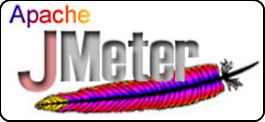 What is JMeter
Originally developed to test JServ (an Apache project since replaced by Tomcat)
A GUI desktop application Built in Java; designed to load test functional behavior and measure performance. It was originally designed for testing Web Applications but has since expanded to other test functions. 
JMeter can also be configured as a monitor, although this is typically considered an ad-hoc solution in lieu of advanced monitoring solutions.
JMeter is not a browser -
	JMeter does not execute the Javascript found in HTML pages. Nor does it render the HTML pages as a browser does (it's possible to view the response as HTML etc, but the timings are not included in any samples, and only one sample in one thread is ever viewed at a time). Jmeter works at protocol level.
for advanced functional testing you should know JavaScript.  Java is needed only if you are using Java Sampler part of my abilities and if you want to extend my capabilities.
2
Features of JMeter
Can be distributed
used to test performance both on static and dynamic resources (Webservices (SOAP/REST), Web dynamic languages - PHP, Java, ASP.NET, Files, etc. -, Java Objects, Data Bases and Queries, FTP Servers and more).
Graphical Analysis / Exporting Test Results
Remote Distributed Execution - If you want to generate load using multiple test servers. You can run multiple server components of JMeter remotely. And you can control it by a single JMeter GUI to gather results.
Highly Extensible-
Custom Additions (Write your own samplers / listeners)
PlugIns
Test plans stored in XML and can be version controlled.
3
Supported Protocols
Web - HTTP, HTTPS
SOAP / REST
FTP
Database via JDBC
LDAP
Message-oriented middleware (MOM) via JMS
Mail - SMTP(S), POP3(S) and IMAP(S)
MongoDB (NoSQL)
Native commands or shell scripts
TCP
Functional test using JUnit and Java applications.
4
Installation
Requirements -
	Java Version - JMeter requires a fully compliant JVM 6 or higher.





	Operating Systems - JMeter is a 100% Java application and should run correctly on any system that has a compliant Java implementation.
Download the binary -
	Go to jmeter website http://jmeter.apache.org/; then Download Releases section. Download the binary compressed file and extract in some folder on your local directory.






	It’s platform independent, so the same download will run on Windows, Linux, Mac.
	You need Java, with the JAVA_HOME environment variable set so JMeter can find the Java and keytool binaries. i.e. JAVA_HOME=C:\Program Files\Java\jdk1.8.0_20
	Uncomment SSL settings in jmeter.properties
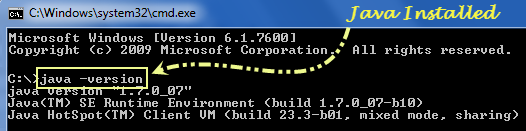 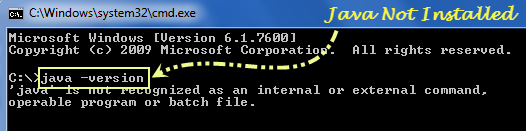 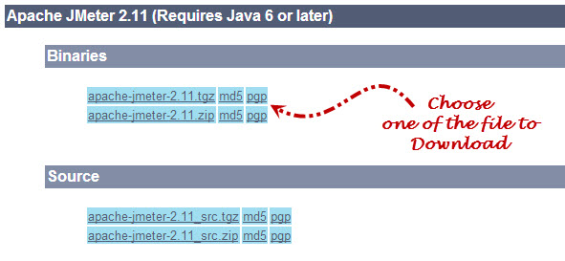 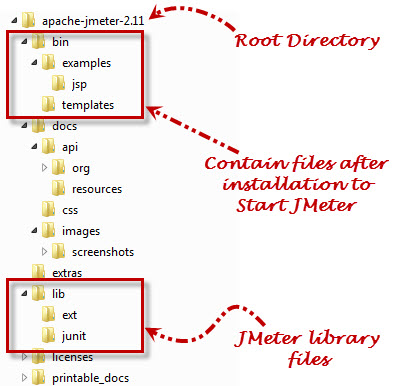 5
Running jmeter
Go to \bin folder
Run jmeter.sh (for mac)
	jmeter.bat (for windows)
	jmeter (for Unix)
Some additional scripts in the bin directory –
jmeter.bat - run JMeter (in GUI mode by default)
jmeterw.cmd - run JMeter without the windows shell console (in GUI mode by default)
jmeter-n.cmd - drop a JMX file on this to run a non-GUI test
jmeter-n-r.cmd - drop a JMX file on this to run a non-GUI test remotely
jmeter-t.cmd - drop a JMX file on this to load it in GUI mode
jmeter-server.bat - start JMeter in server mode
mirror-server.cmd - runs the JMeter Mirror Server in non-GUI mode
shutdown.cmd - Run the Shutdown client to stop a non-GUI instance gracefully
stoptest.cmd - Run the Shutdown client to stop a non-GUI instance abruptly
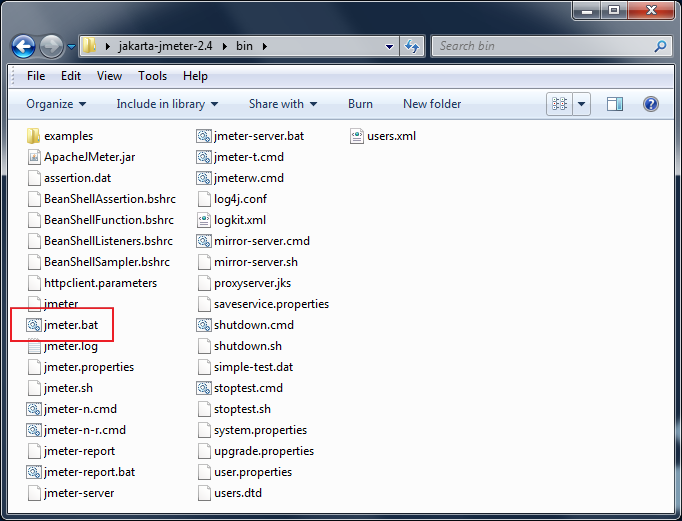 JMeter's Classpath -
JMeter automatically finds classes from jars in the following directories:
JMETER_HOME/lib - used for utility jars
JMETER_HOME/lib/ext - used for JMeter components and plugins
jmeter.bat
launches
the GUI
6
Running jmeter in Non-GUI Mode (Command Line mode)
use the following command options:
-n This specifies JMeter is to run in non-gui mode-t [name of JMX file that contains the Test Plan].-l [name of JTL file to log sample results to].-j [name of JMeter run log file].-r Run the test in the servers specified by the JMeter property "remote_hosts"-R [list of remote servers] Run the test in the specified remote servers
The script also lets you specify the optional firewall/proxy server information:
-H [proxy server hostname or ip address]-P [proxy server port]
Example: jmeter -n -t my_test.jmx -l log.jtl -H my.proxy.server -P 8000
7
Running jmeter in Server Mode
For distributed testing, run JMeter in server mode on the remote node(s), and then control the server(s) from the GUI. You can also use non-GUI mode to run remote tests. To start the server(s), run jmeter-server[.bat] on each server host.
The script also lets you specify the optional firewall/proxy server information:
-H [proxy server hostname or ip address]-P [proxy server port]
Example: jmeter-server -H my.proxy.server -P 8000
8
Full list of command-line options
Invoking JMeter as "jmeter -?" will print a list of all the command-line options. These are shown below.

        -h, --help                 print usage information and exit
        -v, --version                 print the version information and exit
        -p, --propfile {argument}                 the jmeter property file to use
        -q, --addprop {argument}                additional property file(s)
        -t, --testfile {argument}                 the jmeter test(.jmx) file to run
        -j, --jmeterlogfile {argument}                 the jmeter log file
        -l, --logfile {argument}                the file to log samples to
        -n, --nongui                 run JMeter in nongui mode
        -s, --server                run the JMeter server
        -H, --proxyHost {argument}                 Set a proxy server for JMeter to use
        -P, --proxyPort {argument}                 Set proxy server port for JMeter to use
        -u, --username {argument}                 Set username for proxy server that JMeter is to use
        -a, --password {argument}                Set password for proxy server that JMeter is to use
        -J, --jmeterproperty {argument}={value}                 Define additional JMeter properties
        -G, --globalproperty (argument)[=(value)]                 Define Global properties (sent to servers)                 e.g. -Gport=123                  or -Gglobal.properties
        -D, --systemproperty {argument}={value}                Define additional System properties
        -S, --systemPropertyFile {filename}                 a property file to be added as System properties
        -L, --loglevel {argument}={value}                 Define loglevel: [category=]level 
                e.g. jorphan=INFO or jmeter.util=DEBUG 
        -r, --runremote (non-GUI only)                 Start remote servers (as defined by the jmeter property remote_hosts)
        -R, --remotestart  server1,... (non-GUI only)                 Start these remote servers (overrides remote_hosts)
        -d, --homedir {argument}                 the jmeter home directory to use
        -X, --remoteexit                 Exit the remote servers at end of test (non-GUI)
9
The GUI – Test Plan
Test plans are sets of requests against local or remote servers (or clients) configured to run.
A test plan describes a series of steps JMeter will execute when run. A complete test plan will consist of one or more Thread Groups, logic controllers, sample generating controllers, listeners, timers, assertions, and configuration elements
Represented as an Ordered Tree.
A test plan must have at least one thread group.
It saves in Java Management Extensions (JMX) format.
This format makes test plan to be open in a text editor and can use the “find and replace” function to speedily change a CMS name, web server name, or document ID that might appear hundreds of times throughout the test plan with very little determination.
10
Test plan vs workbench
WorkBench simply provides a place to temporarily store test elements while not in use, for copy/paste purposes, or any other purpose you desire.
When you save your test plan, WorkBench items are not saved with it by default unless you check "Save Workbench" option. Your WorkBench can be saved independently, if you like (right-click on WorkBench and choose Save).
Certain (non) test elements are only available on the WorkBench:
HTTP(S) Test Script Recorder
HTTP Mirror Server
Property Display
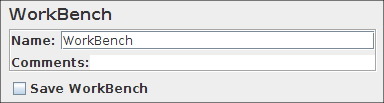 Allow to save the WorkBench's elements into the JMX file.
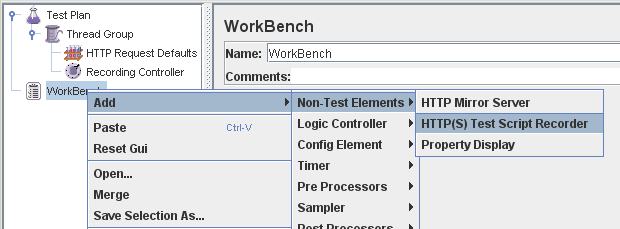 11
Workbench : NON test elements : HTTP(S) Test Script Recorder(was: HTTP Proxy Server )
Used for recording. Intercept and record your actions while you browse your web application with your normal browser.
Can add Samplers to any controller. JMeter places the recorded samples in the Target Controller you choose. If you choose the default option "Use Recording Controller", they will be stored in the first Recording Controller found in the test object tree (so be sure to add a Recording Controller before you start recording).
Create test sample objects and store them directly into your test plan as you go (so you can view samples interactively while you make them).
You need to set up your browser to use the proxy for all HTTP and HTTPS requests. Enter HTTP Proxy: localhost, Port: 8080 (In case of port 8080 is being used by any other instance we can enter any other port number like: 90, 4445, 4545 etc.)
Do not use JMeter as the proxy for any other request types - FTP, etc. - as JMeter cannot handle them.
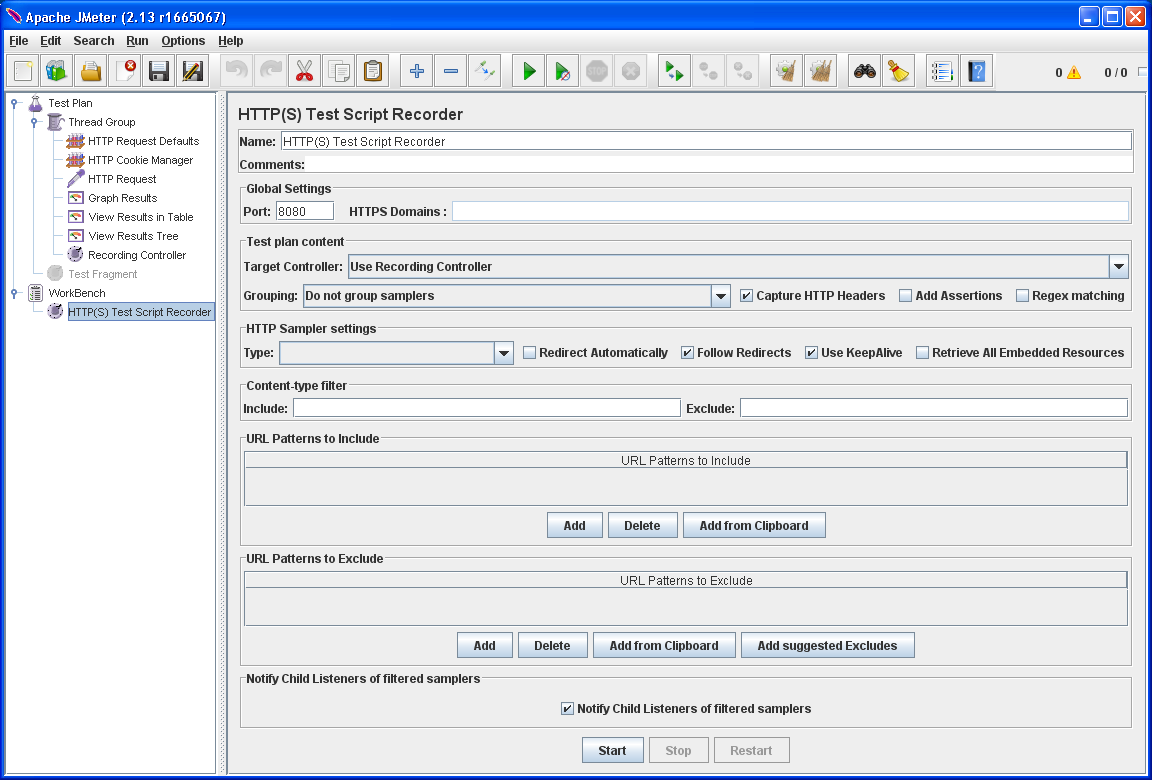 Step by Step Recording Guide
Set Port to the same port value which is configured while setting browser connection settings
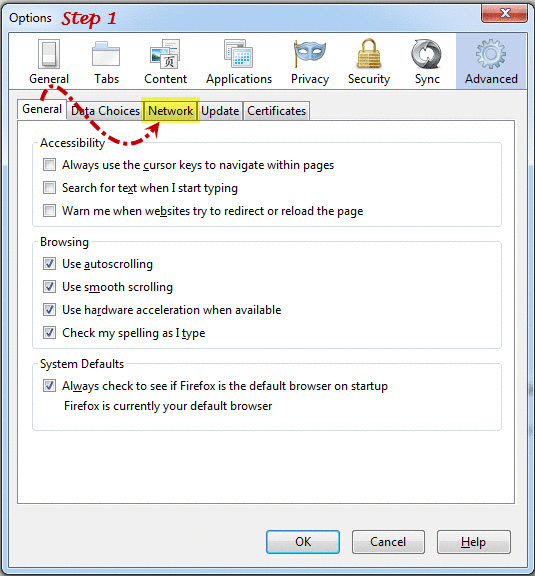 Choose Target Controller, where you want the sample requests to be stored
12
Click to Start Recording and then open the browser
Test elements
Execution order –

Configuration elements
Pre-Processors
Timers
Sampler
Post-Processors (unless SampleResult is null)
Assertions (unless SampleResult is null)
Listeners (unless SampleResult is null)
Scoping Rules –

When you create your test plan, you will create an ordered list of sample request (via Samplers) that represent a set of steps to be executed. These requests are often organized within controllers that are also ordered.
Primarily ordered (controllers, samplers) - processed in the order in which they appear in the tree.
Strictly hierarchical (Listeners, Config Elements, Post-Procesors, Pre-Processors, Assertions, Timers) - processed according to the scope in which they are found. An Assertion, for example, is hierarchical in the test tree. If its parent is a request, then it is applied to that request. If its parent is a Controller, then it affects all requests that are descendants of that Controller. Order is irrelevant for hierarchical elements.
Timers, Assertions, Pre- and Post-Processors are only processed if there is a sampler to which they apply.
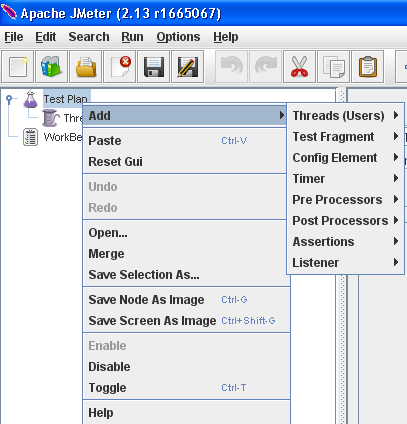 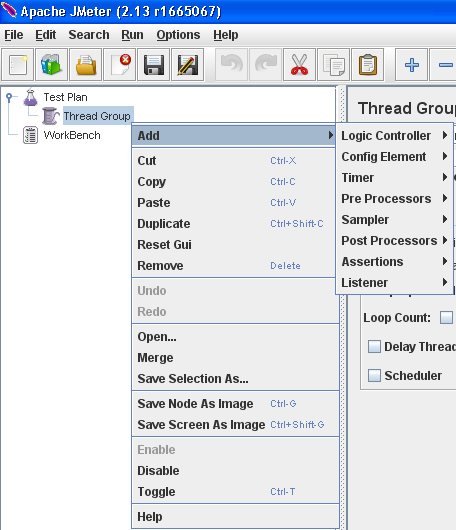 13
Execution Order and scoping example
Thread  groups
Loop controllers
For example, in the following test plan:
Controller
Post-Processor 1
Sampler 1
Sampler 2
Timer 1
Assertion 1
Pre-Processor 1
Timer 2
Post-Processor 2

The order of execution would be:

Pre-Processor 1
Timer 1
Timer 2
Sampler 1
Post-Processor 1
Post-Processor 2
Assertion 1

Pre-Processor 1
Timer 1
Timer 2
Sampler 2
Post-Processor 1
Post-Processor 2
Assertion 1
Determine

 How many users, will concurrently run the tests
How long between 2 launch of the test
How many times the tests will be run
Determine in a thread group

How long between 2 launch of the same sampler

How many times the set of tests will be run.
14
Working with test elements
Save Elements
load elements
Choose the “Save Selection As…”option. JMeter will save the selected element, plus all child elements beneath it.
Created file cannot be saved in jmeter by default; you have to explicitly save the element.
JMeter Test Elements and Test plan are stored in *.JMX format.
To load the element from existing file, then right click on the selected element and click on “Merge” option.
Browse the file from the existing saved Element.
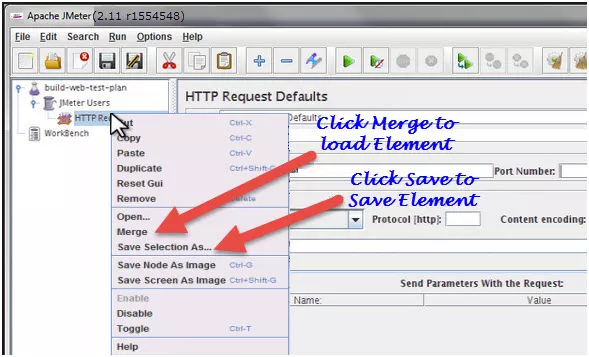 15
Test Elements : Thread Group
The first step you want to do with every JMeter Test Plan is to add a Thread Group element.
Represents user group
Each thread will execute the test plan
A thread group is basically a combination of different test plan elements. Thread group elements are the beginning points of any test plan.
All controllers and samplers must be under a thread group. Other elements, e.g. Listeners, may be placed directly under the test plan, in which case they will apply to all the thread groups.
Ramp-up needs to be long enough to avoid too large a work-load at the start of a test, and short enough that the last threads start running before the first ones finish
Scheduler - extra fields in which you can enter the start and end times of the run. When the test is started, JMeter will wait if necessary until the start-time has been reached. At the end of each cycle, JMeter checks if the end-time has been reached, and if so, the run is stopped, otherwise the test is allowed to continue until the iteration limit is reached. Alternatively, one can use the relative delay and duration fields. Note that delay overrides start-time, and duration over-rides end-time.
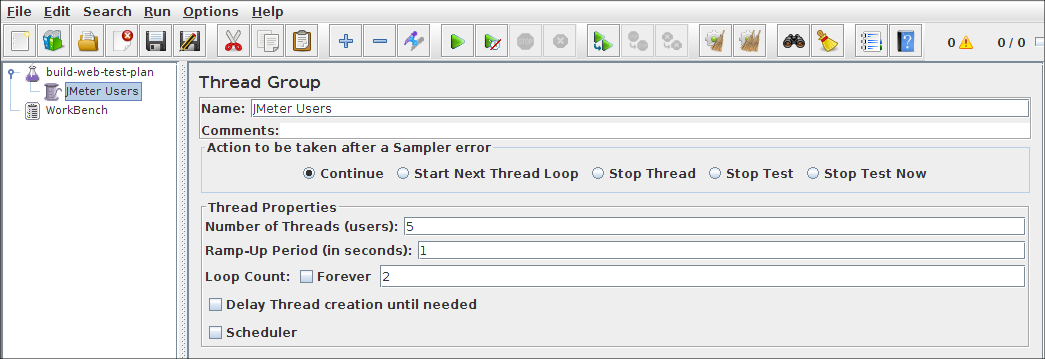 What to do if test
encounters an error
Number of users
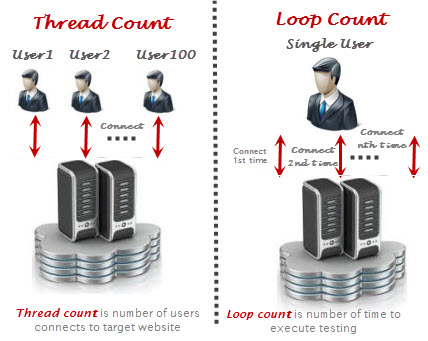 Total ramp-up time for
all threads to become
active (in seconds)
16
Number of iterations
Test elements : Test Fragments
A special type of controller that exists on the Test Plan tree at the same level as the Thread Group element.
Not executed unless it is referenced by either a Module Controller or an Include_Controller.
Purely for code re-use within Test Plans
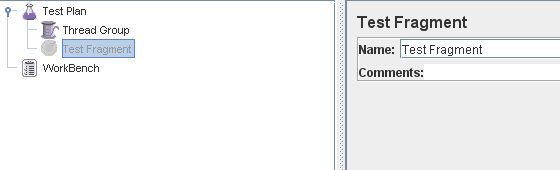 17
Test elements : controllers
These drive the processing of a test.
Controllers can be added under some Thread Group, NOT to the Test Plan.
Two types of Controllers: Samplers and Logical Controllers.
Samplers –
Requests.
Samplers perform the actual work of JMeter. Each sampler (except Test Action) generates one or more sample results. The sample results have various attributes (success/fail, elapsed time, data size etc) and can be viewed in the various listeners.
Requests are customized by adding one or more Configuration Elements to the Sampler.
Processed in the order they appear in the tree.
Logic Controllers –
Control test plan execution by controlling the flow of the thread group.
Decide the order of processing of Samplers in a Thread.
Can alter the order of requests coming from their child elements.
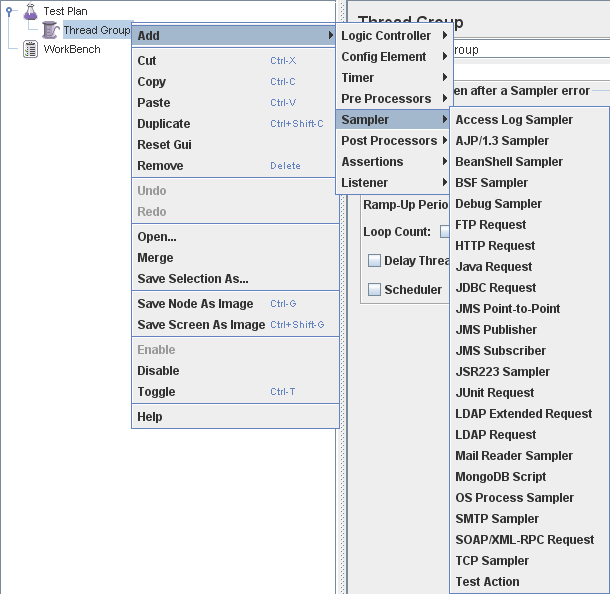 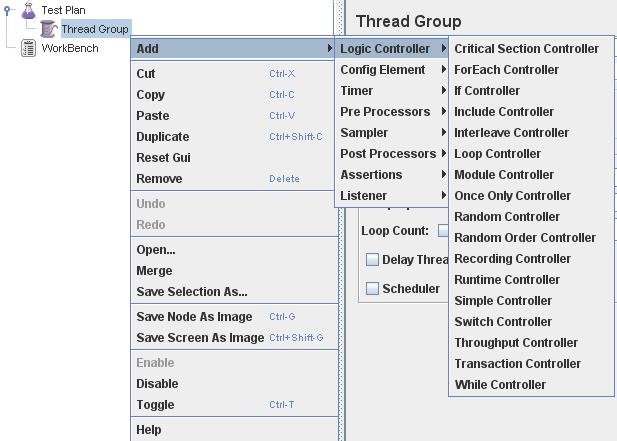 18
Logic controller : Recording controller
During recording using the HTTP(S) Test Script Recorder, all recorded samples will by default be saved under the Recording Controller.
During test run, it has no effect, just a place holder similar to the Simple Controller.
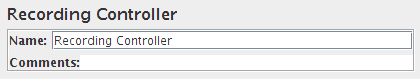 19
Sampler : HTTp request
Send an HTTP/HTTPS request to a web server.
JMeter sends requests in the order that they appear in the tree.
You do not have to set the Server Name field if already specified this value in the HTTP Request Defaults. set this to /, so each thread will access the homepage of our server.
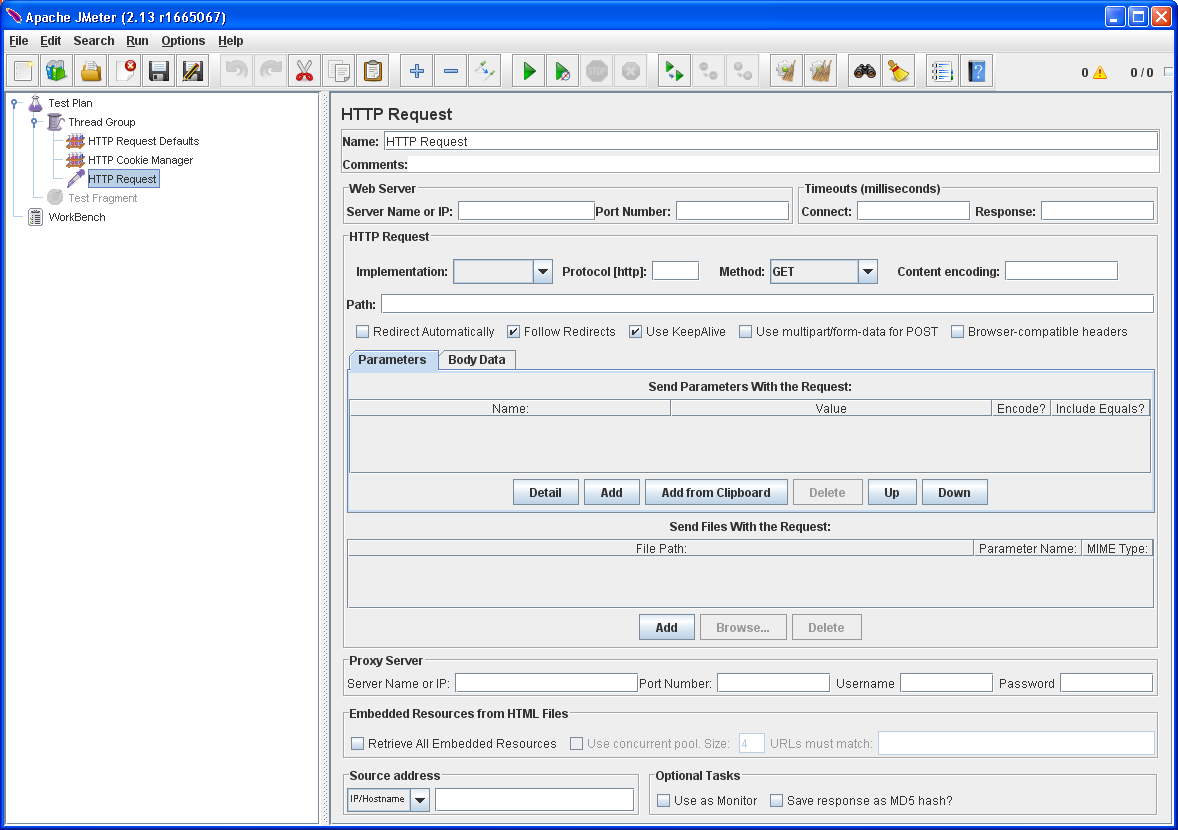 Does not generate Samples for the redirect requests
In general, this setting isn't typically used as it does not handle the cookies on redirection.
generates redirect requests as sub-samples.
20
Test Elements: Config Elements
Abstract common settings, defaults, handle cookies, variables, input data, etc. to be used by Samplers. They are used to add or modify requests made by Samplers.
They are executed at the start of the scope of which they are part, before any Samplers that are located in the same scope. Therefore, a Configuration Element is accessed only from inside the branch where it is placed.
For example, if you place an HTTP Cookie Manager inside a Simple Logic Controller, the Cookie Manager will only be accessible to HTTP Request Controllers you place inside the Simple Logic Controller (see figure 1). The Cookie Manager is accessible to the HTTP requests "Web Page 1" and "Web Page 2", but not "Web Page 3".
The User Defined Variables Configuration element is different. It is processed at the start of a test, no matter where it is placed. For simplicity, it is suggested that the element is placed only at the start of a Thread Group.
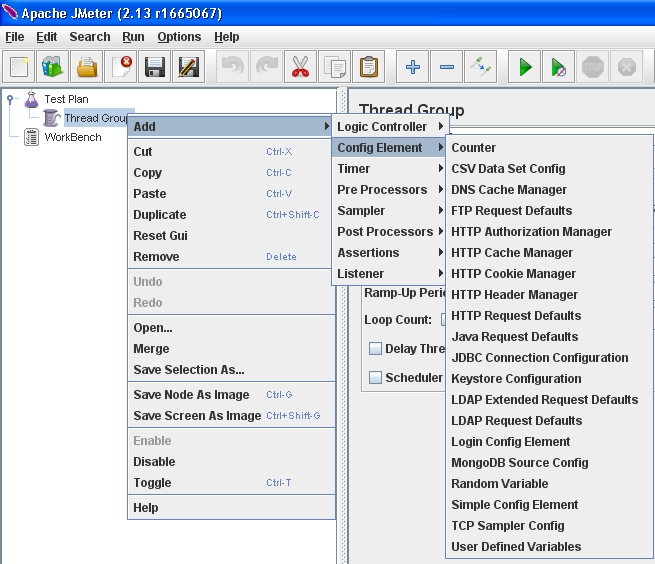 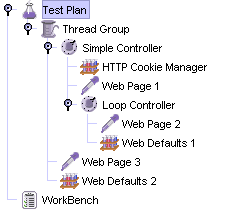 21
config elements : HTTP Request Defaults
Does not send an HTTP request; simply defines the default values / settings that all the HTTP Requests use.
Useful if we want to send multiple HTTP requests to the same server.
Setting the server here makes it the default server for the rest of the items in this thread group.
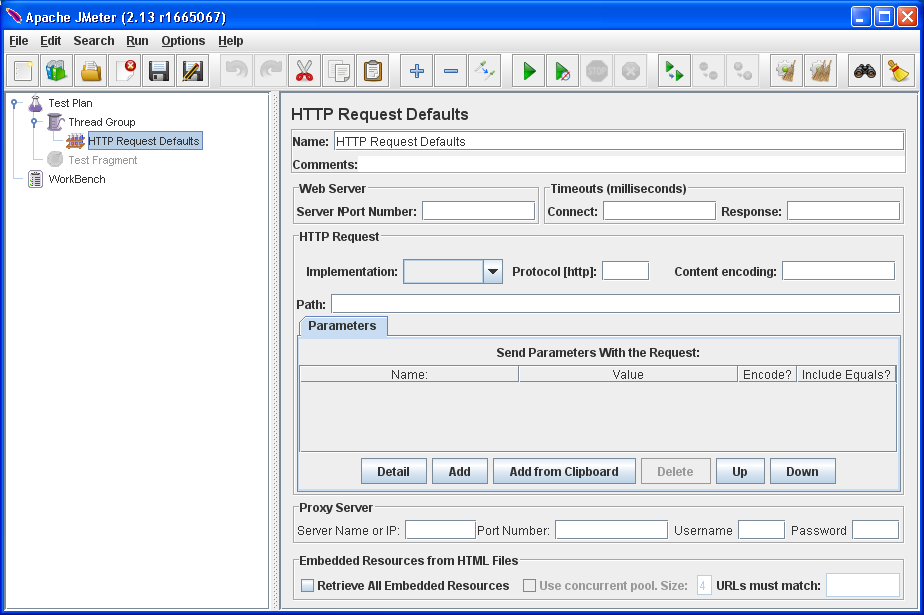 22
config elements : HTTP cookie manager
To add cookie support, simply add an HTTP Cookie Manager to each Thread Group in your test plan. This will ensure that each thread gets its own cookies, but shared across all HTTP Request objects.
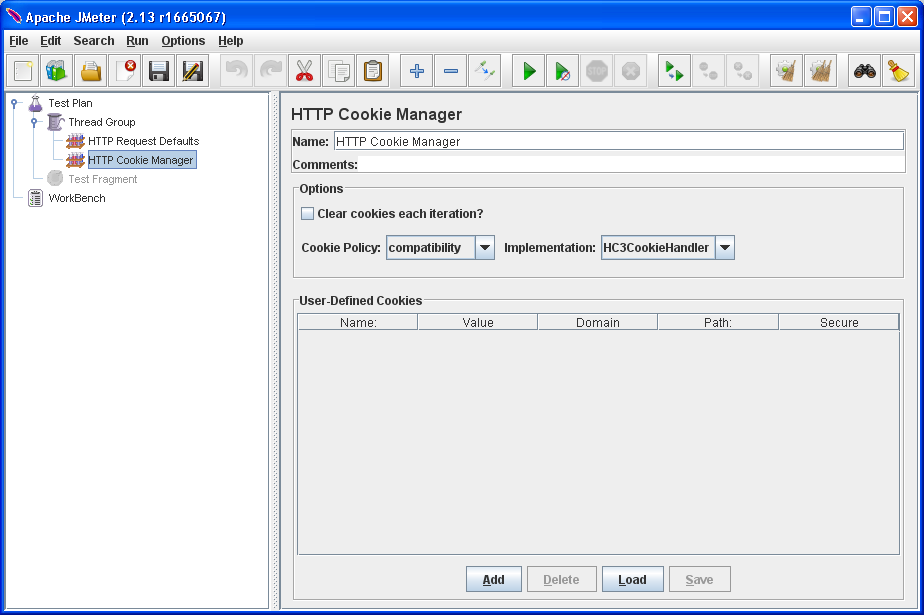 23
Config element : User Defined Variables
24
HTTP Header Manager
25
Test Elements: Pre Processors
elements (actions, assertions or basically whatever) happen before a sampler or test element executes.
Often used to modify the settings of a Sample Request just before it runs or to update variables that are not extracted from response text.
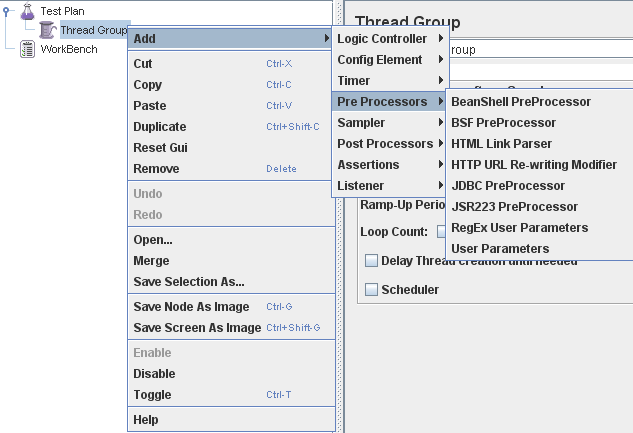 26
Test Elements: Post Processors
Executes some action after a Sampler Request has been made.
Often used to process the response data, often to extract values from it.
Extract values, setup for next request.
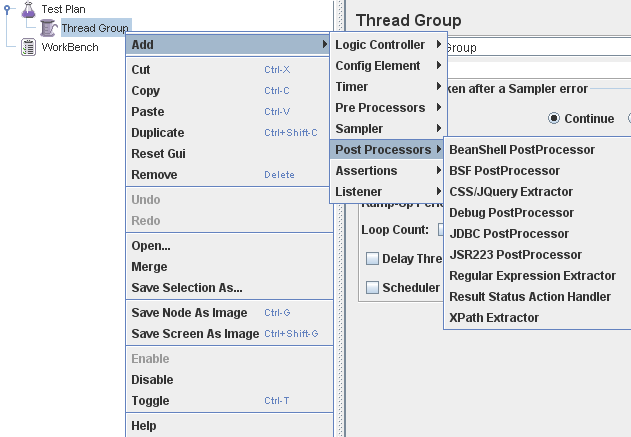 27
Test Elements: Timers
Control thread and test element timings.
By default, a JMeter thread sends requests without pausing between each request
Delay a certain amount of time before each sampler which is in its scope.
If you choose to add more than one timer to a Thread Group, JMeter takes the sum of the timers and pauses for that amount of time before executing the samplers to which the timers apply.
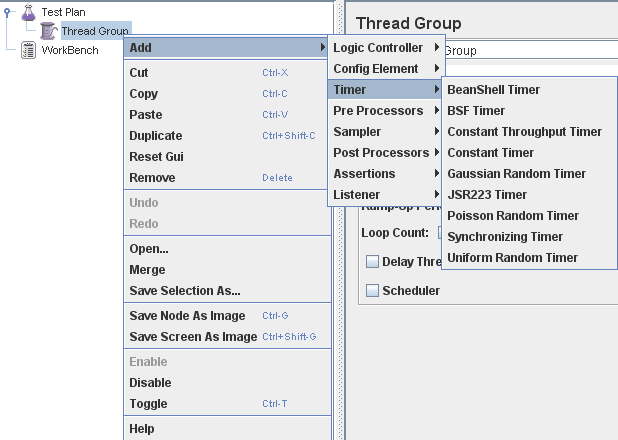 28
Test Elements: Assertions
Test or Validate the response produced by Sampler request/s.
Assert facts about responses received from the server being tested.
Report pass/fail for some condition.
To restrict the assertion to a single sampler, add the assertion as a child of the sampler.
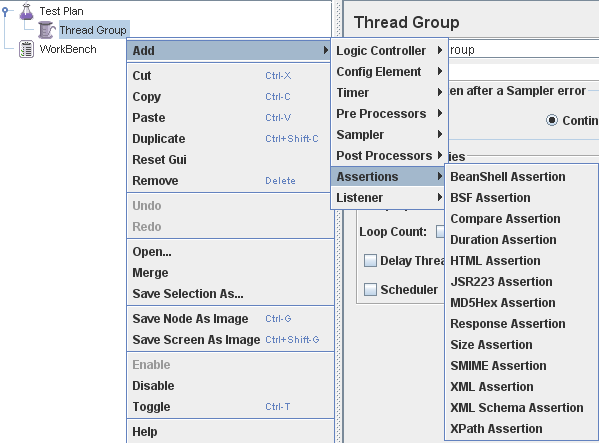 29
Test Elements: Listeners
Output the results of a load test.
Different ways to view the results produced by a Sampler requests.
Parse results in form of tables, trees or plain log files.
Will also save results to configurable .csv or .xml file.
All Listeners save the same data; the only difference is in the way the data is presented on the screen.
Can be added anywhere in a test plan, but they will only parse and collect result data from the samplers at their level or in the levels bellow.
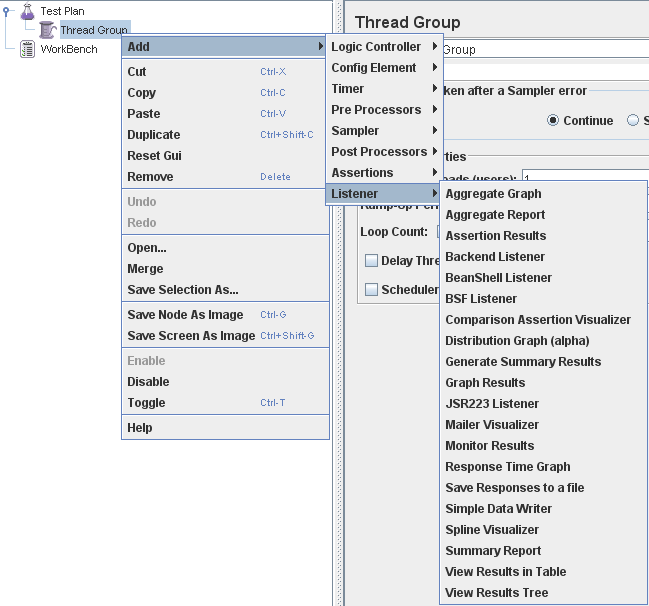 30
Listener : graph results
You specify a directory and filename of the output file.
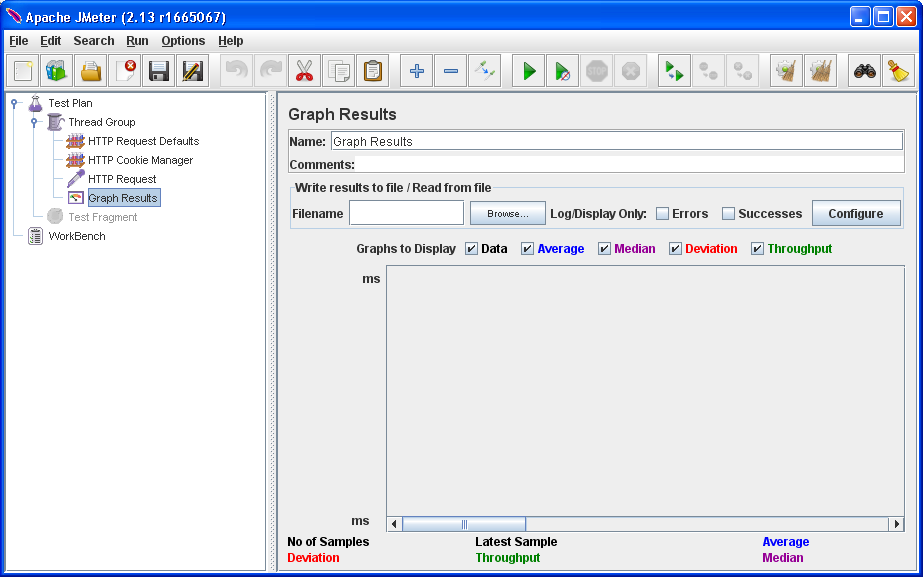 31
Listener : view results in table
Type in a value for Filename to output the results to a CSV file
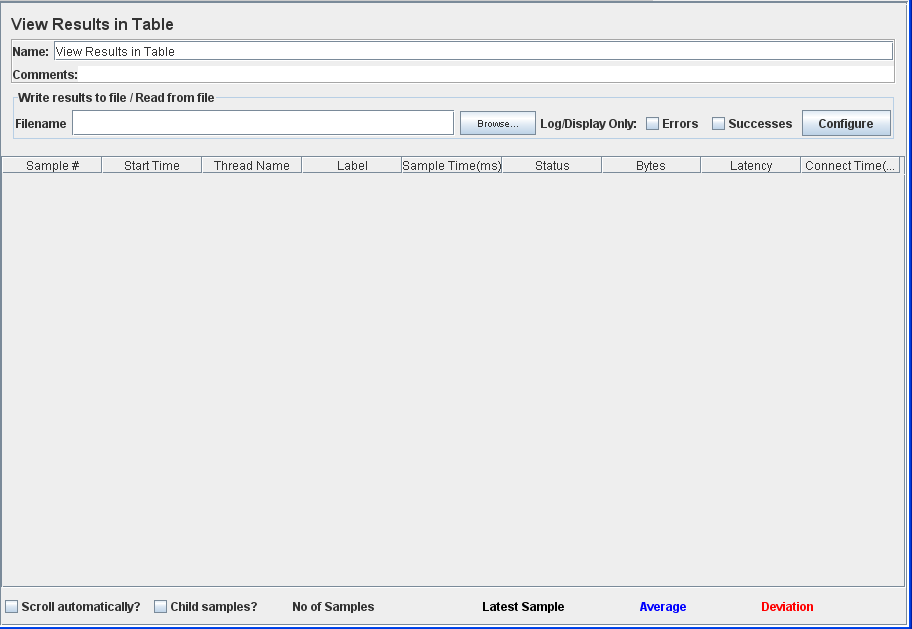 32
Listener : view results tree
First tab is Sampler Results. It shows JMeter data as well as data returned by the web server.
The second tab is Request, which shows all the data sent to the web server as part of the request.
last tab is Response data. In this tab, the listener shows the data received from server in text format.
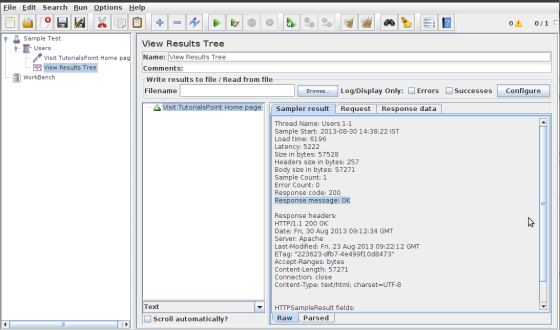 33
Logs
It defaults to jmeter.log, and will be found in the directory from which JMeter was launched.
The menu Options > Log Viewer displays the log file in a bottom pane on main JMeter window.
In the GUI mode, the number of error/fatal messages logged in the log file is displayed at top-right.
Error/fatal counter
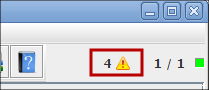 34
File extensions
35
troubleshooting
If the Proxy does not seem to record any samples, this could be because the browser is not actually using the proxy. To check if this is the case, try stopping the proxy. If the browser still downloads pages, then it was not sending requests via the proxy. Double-check the browser options.
36
37